Program Training:Reports and Service Tracking
April 20, 2021
Reports
Report Basics
Three quarterly reports:
Quarterly Progress Report (QPR) 
Due 15th calendar day after quarter ends
 Narrative report on program progress
Quarterly Outcome Report (QOR) 
Due 15th day after quarter ends  
Tracks outcomes such as completion and demographics, matches with EDD data
Individual-level data
STAT 47 
Due 9th day after quarter ends  
Tracks new and ongoing participation
Aggregate (summary) data
Holiday or weekend: previous business day
Report Resources
General Info (Handbook Part I Section 6) 
Key Program Dates (Handbook Appendix G)
Quarterly Progress Report (REDF web page)
STAT 47 (REDF web page)
Quarterly Outcome Report (REDF web page and Handbook Appendix F)
Reports are standardized by CDSS and FNS
Use tracking tools of your choice for collecting data (save data for program monitoring purposes)
Use ABAWD status provided by DPSS
Clients in pending status should be tracked as of the effective date and included in reports retroactively (when possible) once confirmation has occurred
When a client loses eligibility for CalFresh, they are no longer counted in reports and they have ended CEPP even if they continue in your existing program
If they return within 90 days (whether from regaining CF or returning from a leave), they are considered continuing participants. After 90 days they are considered new - and must complete orientation/assessment again
Report Basics
Some fields are identical or with slight variations amongst the reports and Roster
Some fields need to be calculated
Example: The New E&T Participants count per month field in the STAT 47
If a client is a new CEPP participant this FFY, count them in the month of their CEPP effective date
If a client is continuing from the previous FFY, count them in the month of October
If a client returns to CEPP after at least a 90- day break, count them again in the month of their return
Report Fields
Quarters of FFY
Collect data based on quarters of the federal fiscal year:
Quarter 1: October 1 – December 31 
Quarter 2: January 1 – March 31 
Quarter 3: April 1 – June 30
Quarter 4: July 1 – September 30
Report Submission
Different submission methods for each report
Quarterly Progress Report (QPR):  Email to Isidro Villanueva at WDACS. Send existing Excel template.
Quarterly Outcome Report (QOR): WDACS secure portal (confidential data).  Send existing or own template in Excel. 
STAT 47: Use this Google Sheets link  https://docs.google.com/spreadsheets/d/1JGnSI9pTuV6DX7SHUaa0vmUF3AcRtLaTWKoEw4aQkkQ/edit?usp=sharing

Name QPR and QOR each quarter according to standard naming protocol: 
provider name_report name_submission date
DocumentMaintenanceReqs
Services and Related Tracking Requirements
Overview of Required CEPP Services
CEPP offers significant flexibility in services and all can be provided virtually if desired
Case Management
To support CEPP participation or employment goals
Examples: Comprehensive intake assessments, service plans, progress monitoring, connection to programs and activities 
Frequency and requirement to attend: Providers encouraged to offer CM on ongoing basis but not require it (beyond first visit) if client successfully participating
Staffing type and location: Flexible
Tracking
Supervised Job Search
Umbrella term for a wide array of services
Examples: Job readiness workshops, mock interviews, job-shadowing, job development, job placement
Frequency: Cannot be offered for 12 months in a row without break
Supervision: At least once a month
Tracking
Work Experience
Umbrella term for a wide array of services
Examples: OJT, work-based learning, subsidized employment, volunteer placements, apprenticeships and pre-apprenticeships
Rules: Must be time-limited and include training and skills-building
Tracking
Job Retention
Examples: Counseling, job coaching, and case management, along with supportive services
Rules: Offered at least 30 days, no more than 90 days 
At least 30 days – if lose contact, demonstrate good faith effort to provide one month’s service:
Discuss the 30-day minimum requirement with a participant at the outset;
Make multiple attempts to contact the participant; or
Outline specific steps the participant will take over the next 30 days to maintain a job
No more than 90 days per job
Can start 90 day count again due to job turnover, as long as person re-engaged in other components before new job
Job Retention Cont’d
When to begin job retention: 
Any time after finding a job, for those who do not income out of CalFresh
No later than the month after losing CalFresh, for those who income out
Eligibility for job retention:
Received other CEPP services
Secured employment during or after participation in CEPP
Did not lose CalFresh due to a disqualification  
Tracking
Where to Find More Information to Develop Tracking Tools
Three locations for additional information on tracking requirements:
Report templates and instructions
Handbook Appendix B (service-specific tracking requirements)
Handbook Appendix E (miscellaneous)
???
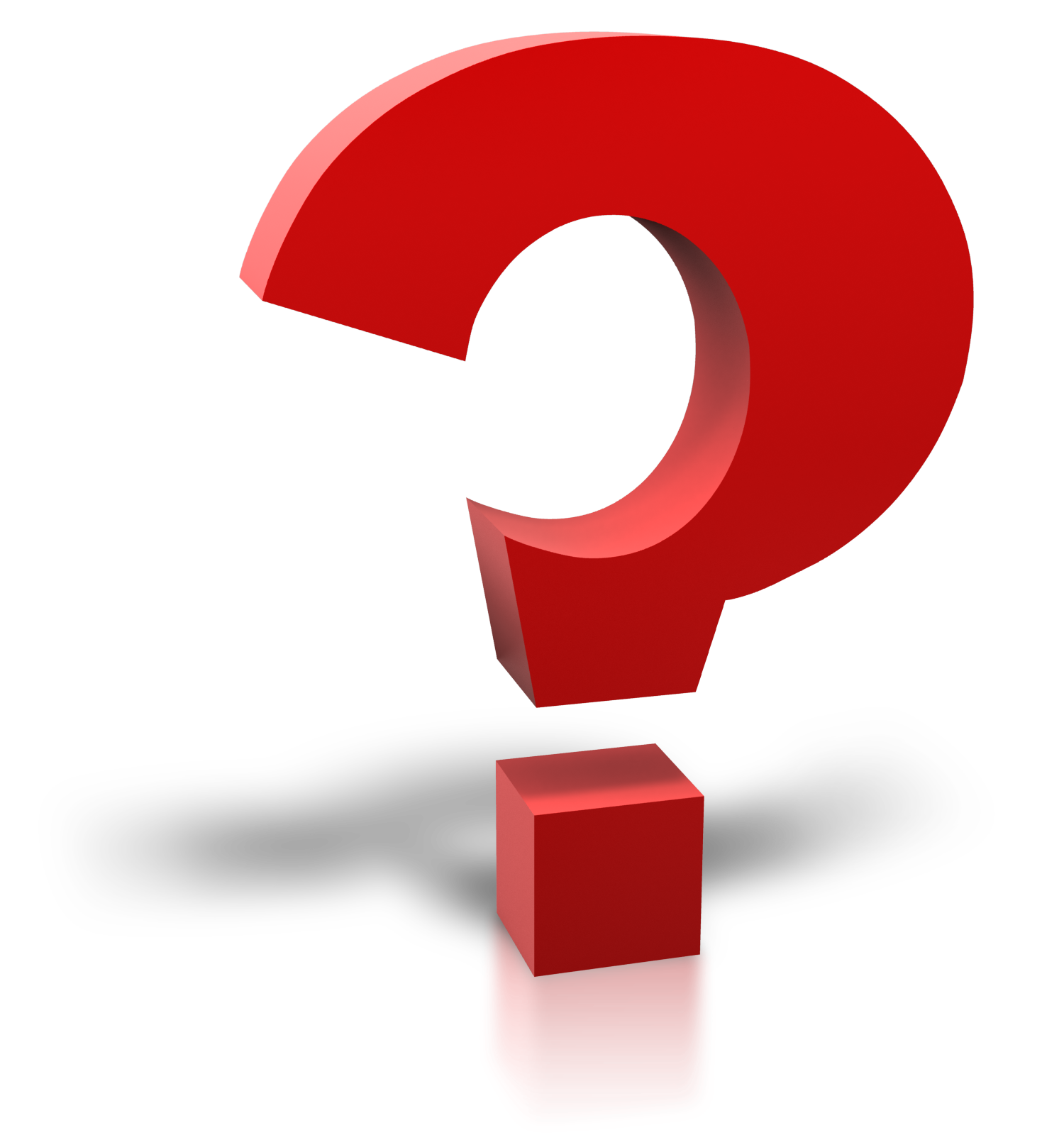 This Photo by Unknown Author is licensed under CC BY-NC-ND
Confidentiality/Security Requirements and Access
Contract Highlights:Confiden-tiality and Security
Protect the confidentiality of County Information
Protect against unauthorized or unlawful access, use, disclosure, accidental loss, destruction, or damage
 Implement privacy practices and protocols including a response plan to address incidents/breaches and ongoing privacy assessments
What is County Information?
TBD; likely includes all information in CEPP reports and personally identifiable information (PII) such as SSN, participation in CalFresh, CalWORKs, and CFET, and ABAWD status
Funding confidentiality and security costs
Include in CFET proposal budget as appropriate
Contract Highlights:Confiden-tiality and Security Cont’d
Screen and conduct background investigations
Conduct regularly on all staff and Subcontractors with access to County Information
Include fingerprint checks through the California DOJ
Requirement waived due to COVID
Provide annual training to all staff 
Topics include information security procedures, risks and threats
More specific topics in CEPP agreement
Contract Highlights:Confiden-tiality and Security Cont’d
Devices and media
Encrypt all workstations, portable devices (mobile, wearables, tablets) and removable media that store County Information in accordance with Federal Information Processing Standard (FIPS) 140-2 
Password protect all devices
Paper documents
Place in a locked drawer or locked cabinet when not in use; when printing, immediately remove from printer
Shred (using cross-cutting shredder) to dispose
Keep data onsite 
Unless properly secured, and only for the purpose of transfer to an authorized location
WDACS Secure Portal
Purpose
To be used any time PII is shared
CFET Referral and Enrollment Roster
Quarterly Outcome Report
Provider Determinations
Provider steps
Prepare list of staff/emails to be granted access
Ensure staff sign confidentiality agreements 
Let WDACS know if any staff with access leaves their position in your agency
Optional YBN System User Security and Confiden-tiality Agreement
Purpose
To grant staff access to the YBN dashboard to track the status of multiple CalFresh cases that have been associated with the provider.  Completion of the YBN agreement is optional and the 1st step in becoming a CalFresh Application Assister (CAA) and accessing the dashboard.
Instead of becoming a CAA, provider may ask individual clients to provide their CalFresh verification electronically or in person.
Optional provider steps
Read CalFresh Outreach Toolkit
Identify staff who will access YBN (at least one person for now)
Ensure agreement on last page of Toolkit is completed and signed
Submit to CalFreshOutreach@dpss.lacounty.gov
Draft CalFresh Confirm Forms
Purpose
One form grants/removes individual-level access to CalFresh Confirm and the other provides organization-level access
Provider steps
Identify staff who need to access CalFresh Confirm
Ensure forms are completed and signed
When staff leave organization or their CEPP role, submit request to terminate access within 30 days
Draft Consent for Release of Confidential Information
Purpose of participant form
To allow personal information to be shared between agencies for purposes of operating and monitoring CEPP 
Provider steps (when finalized)
Use exact form or integrate into existing forms with exact language
Ensure that every CEPP applicant signs the form (optional form but necessary to participate in CEPP)
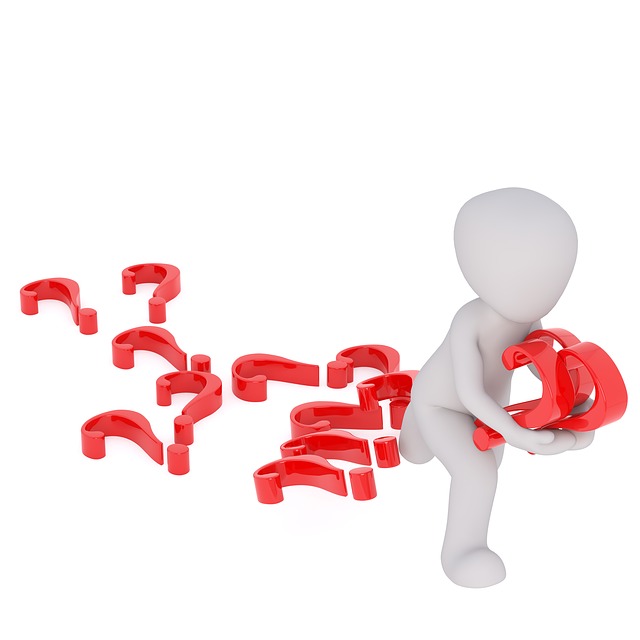 ???
Suggested Provider Next Steps
Select staff names to be granted access to WDACS secure portal, YBN (if desired), and CalFresh Confirm, and email their contact info to Aimee and Kalen
If access to the YBN dashboard is desired, review YBN steps at https://file.lacounty.gov/SDSInter/dpss‌/1072473_CalFreshOutreachToolkit_ENG11-13-19_.pdf and send completed YBN Security and Confidentiality agreement (on last page) to: CalFreshOutreach@dpss.lacounty.gov
Start creating reporting fields – Due May 20
Make decisions related to data collection, service tracking, report completion, and data confidentiality and security requirements (see Handbook Appendix D or Google Doc)
Read Handbook Part I: Sections 4-6 and Appendices B, E, F (F is a separate .pdf), and G
Complete steps from previous training agendas if still needed
Work with Aimee to finalize next draft of CFET Proposal Revision and Budget